UNITE
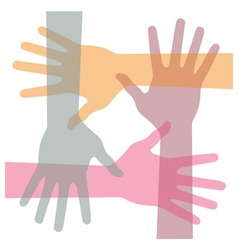 DISENGAGE STRESS
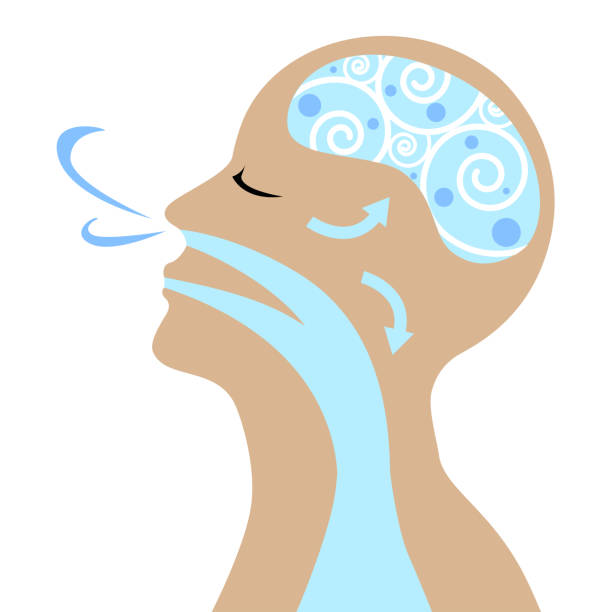 CONNECT
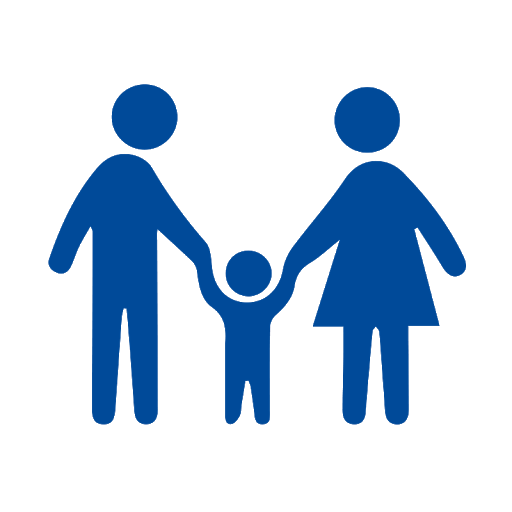 COMMIT
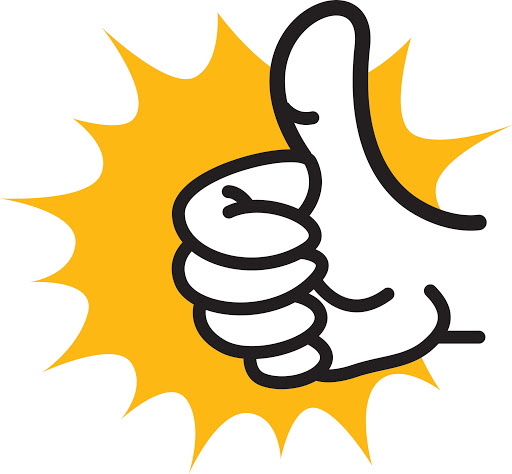 [Speaker Notes: ALL TEACHERS – BRAIN SMART START (HOMEROOM)]